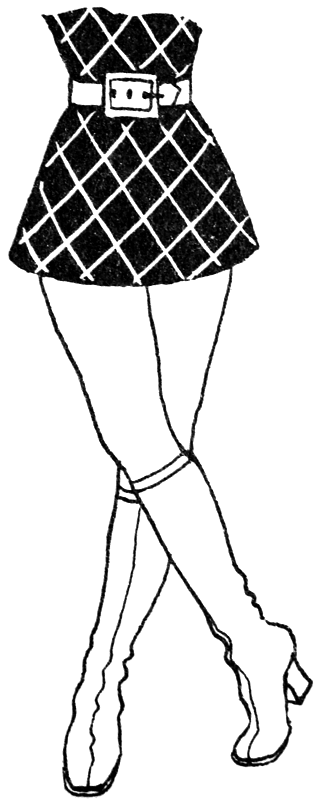 Ready-to-wear saleslady
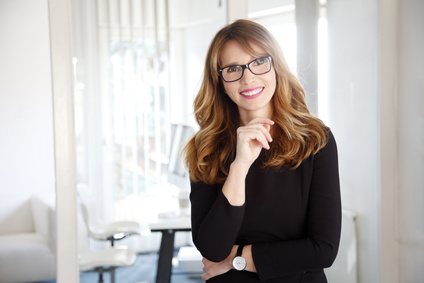 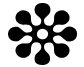 Creative
Communication
Serious